Séminaire national de rénovation duCertificat d’aptitude professionnelle Fleuriste
Lycée Paul Bert, Paris
Le 20 mars 2018
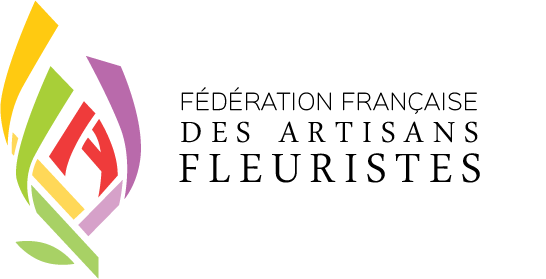 1
Les membres du groupe de rénovation
Dominique Catoir, inspecteur général de l’éducation nationale
Françoise Liévin, vice-présidente de la Fédération Française des Artisans Fleuristes 
Marie-Josèphe Becker, IEN économie et gestion
Béatrice Kermorgant, IEN arts appliqués
Richard Hauck, fleuriste, formateur, commission formation initiale de la FFAF
Isabelle Cassemiche et Jean-François De Baere, professeurs, lycée professionnel des métiers de Château Potel, à Amiens
Sylvia Davot, formatrice, CFA de Roville-aux-Chênes
Marie-Hélène Daval, formatrice, CFA
Bruno Natter, directeur pédagogique, école des fleuristes de Paris
Sabine Piot, Dgesco, bureau des diplômes professionnels
Alban Bricout, Responsable Ressources Humaines et Formation, Emova Group
2
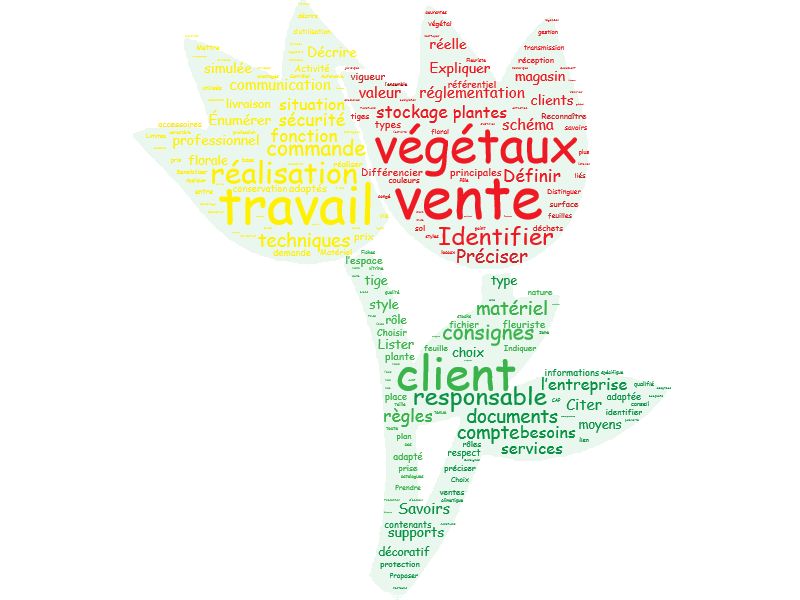 Positionnement du diplômeActivités équilibréesAdaptation au métier, à ses évolutionsLogique des blocs de compétencesLangue vivante, épreuve obligatoire
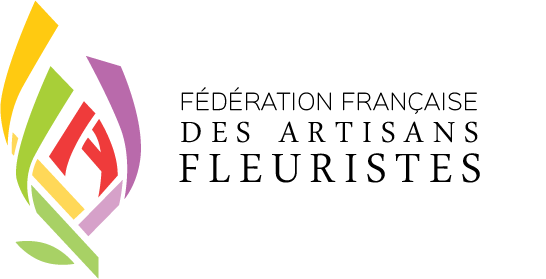 3
Programme de la journée
10h00 - 10H15 Les grands axes du référentiel et principes d’écriture
10h15 – 12h00 La stratégie globale de formation / le référentiel 
12h00 - 12h15   Échanges
						Déjeuner libre
14h00 – 15h00 Les dispositifs de formation au service des apprentissages, quelles modalités pédagogiques pour répondre aux enjeux de formation ? (le GAP)
15h-15h15 Échanges	
15h15-16h30 Les épreuves certificatives, le ponctuel et le CCF
16h30- 17h00 Échanges et clôture du séminaire
4
Le processus d’élaboration du diplômedans le cadre de la 15ème CPC, Commercialisation et distribution- 16 février 2016 présentation par la FFAF d’un rapport d’opportunité- 8 novembre 2016 présentation du référentiel des activités professionnelles- 23 novembre 2017 présentation du référentiel finalisé
5
L’écriture du référentiel en blocs de compétences
La loi sur la formation professionnelle du 5 mars 2014
Selon le Comité paritaire interprofessionnel national pour l’emploi et la formation : « Les blocs de compétences se définissent comme des éléments identifiés d’une certification professionnelle s’entendant comme un ensemble homogène et cohérent de compétences. Ces compétences doivent être évaluées, validées et tracées. Sous ces conditions, elles constituent une partie identifiée de la certification professionnelle.           Le « bloc de compétences » s’apparente à une activité ou un domaine d’activité au sein d’une certification professionnelle. »
[Speaker Notes: Sont éligibles au CPF « les formations sanctionnées par une certification enregistrée dans le répertoire national des certifications professionnelles prévu à l'article L. 335-6 du code de l'éducation ou permettant d'obtenir une partie identifiée de certification professionnelle, classée au sein du répertoire, visant à l'acquisition d'un bloc de compétences »]
Du référentiel des activités professionnelles au référentiel de certification (annexe I : le référentiel du diplôme)
Le référentiel des activités professionnelles (annexe Ia)
Définit le champ des activités du métier
Décrit les pôles d’activités, les activités et les tâches à partir des situations de travail
Précise les conditions d’exercices et les résultats attendus
Pôle 1 Préparation et confection
Activité 1 Réception, préparation et stockage
Activité 2 Transformation et confection
Pôle 2 Vente, conseil et mise en valeur
Activité 3 Vente, conseil et fidélisation
Activité 4 Mise en valeur de l’offre
Le référentiel de certification (annexe Ib)
Identifie les compétences professionnelles mises en œuvre pour réaliser les activités professionnelles
Répertorie les savoirs associés aux compétences professionnelles
Précise les conditions de réalisation et les critères d’évaluation
Bloc n° 1 Préparer les produits, les végétaux et réaliser une composition florale
C 1 Réceptionner, préparer, stocker
C 2 Transformer et confectionner
Bloc n° 2 Vendre, conseiller le client et mettre en valeur l’offre
C 3 Vendre, conseiller et fidéliser
C 4 Mettre en valeur l’offre
Savoirs associés au bloc 1
S.1 BOTANIQUE APPLIQUEE A LA PROFESSION
S.2 TECHNOLOGIE ET ENVIRONNEMENT PROFESSIONNEL
S.3 -ARTS APPLIQUES A LA PROFESSION
Savoirs associés au bloc 2
S. 4 VENTE
S. 5 ENVIRONNEMENT ÉCONOMIQUE, JURIDIQUE ET SOCIAL   
        DES ACTIVITÉS PROFESSIONNELLES
Du référentiel des activités professionnelles aux épreuves de certification (annexe II modalités de certification)
RAP : 2 pôles d’activités,
4 activités
RC :  2 Blocs de compétences, 
	2 Blocs de savoirs associés, 
        	2 Epreuves EP1 et EP2 (annexe II)
Bloc 1 Préparer les produits, les végétaux et réaliser une composition florale 
EP1- Préparation et confection d’une production florale, Coef  6
Bloc 2 Vendre, conseiller le client et mettre en valeur l’offre
EP2- Vente, conseil et mise en valeur de l’offre, Coef 5 (+1 PSE)
8
La compétence au cœur du processus de professionnalisation, de formation et de certification
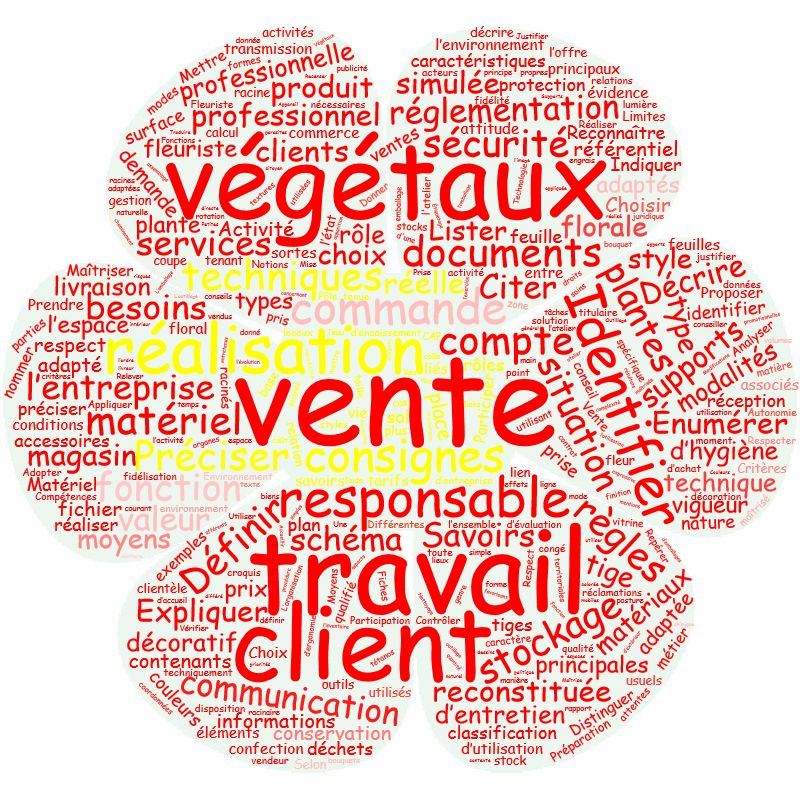 [Speaker Notes: Le pétale ou losange blanc ne fait pas partie du référentiel, mais de la formation (voir présentation 02, 04 et 05)]